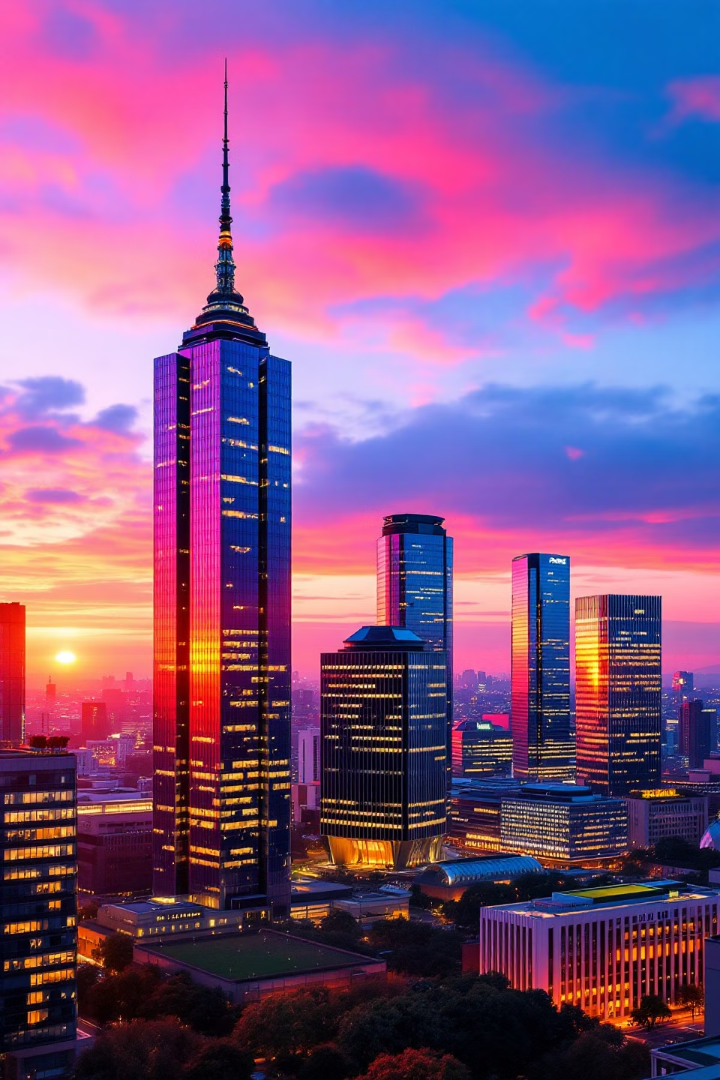 Whistleblowing Regulations in Bulgaria: Ensuring Compliance and Corporate Responsibility
Zlatko Grigorov, Kambourov and Partners
The Whistleblower Protection Act safeguards those reporting violations, promoting transparency and accountability.
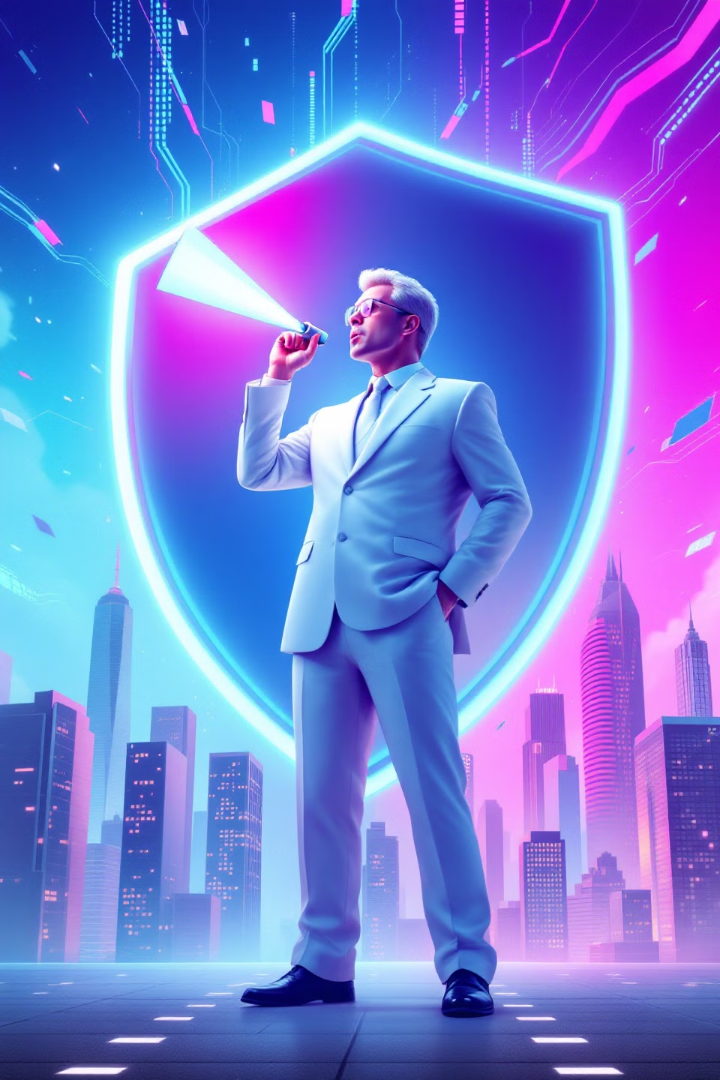 Introduction
EU Directive 2019/1937
1
Transposition of EU standards into Bulgarian law.
Protection Against Retaliation
2
Safeguarding individuals who expose wrongdoing.
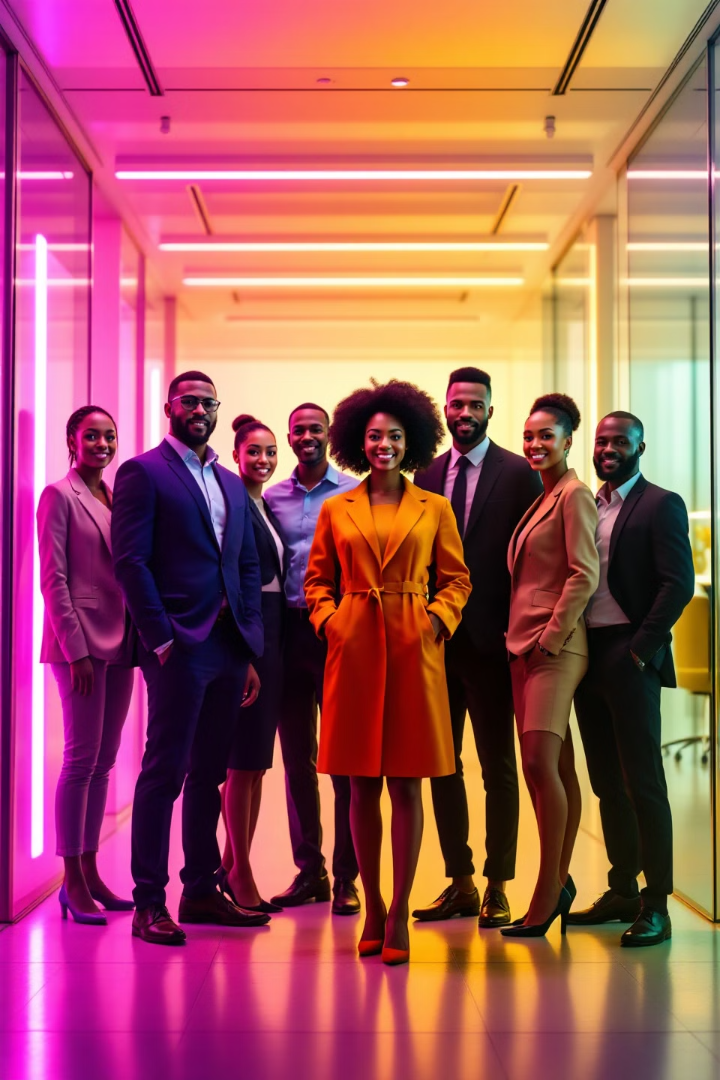 Who is Protected?
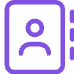 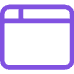 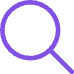 Employees
Job Applicants
Self-Employed
Current and former staff.
Candidates seeking employment.
Consultants and contractors.
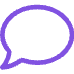 Shareholders
Members of management bodies.
Scope of Protection
Public Procurement
Financial Services
Product Safety
Environmental Protection
Anti-money laundering efforts.
Ensuring consumer protection.
Fairness in government contracts.
Safeguarding the environment.
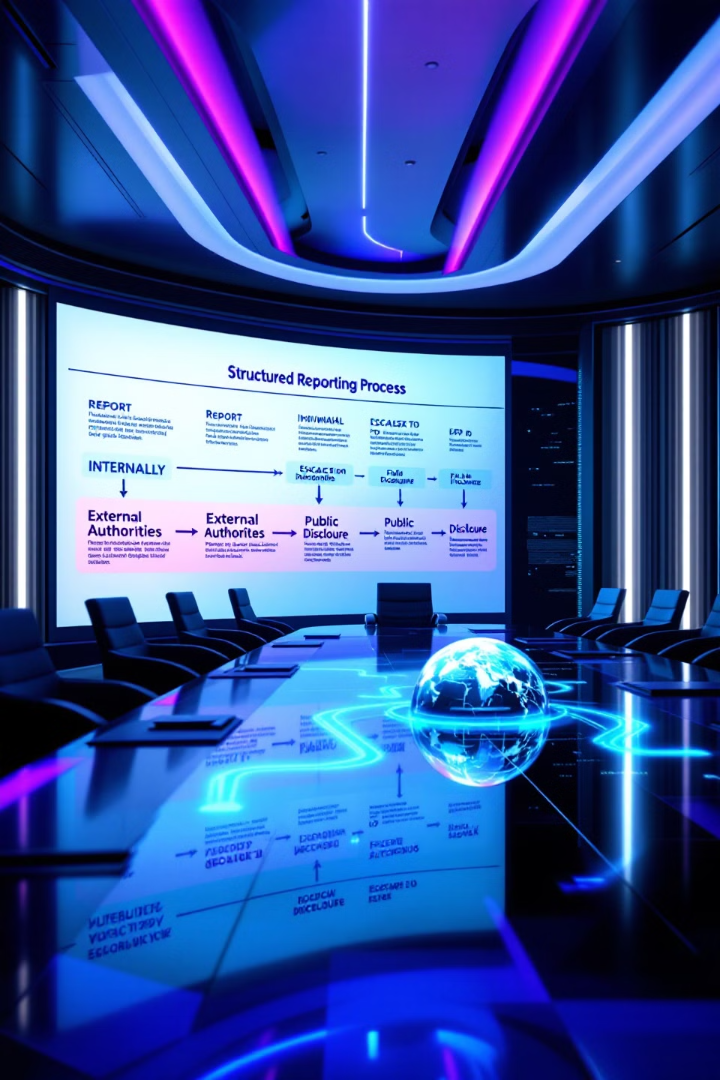 Reporting Channels
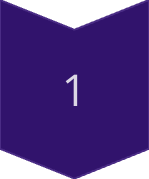 Internal Reporting
Within the organization.
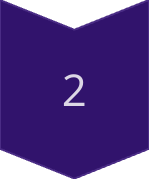 External Reporting
To national authorities.
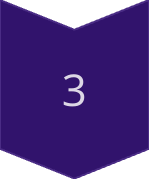 Public Disclosure
In cases of imminent danger.
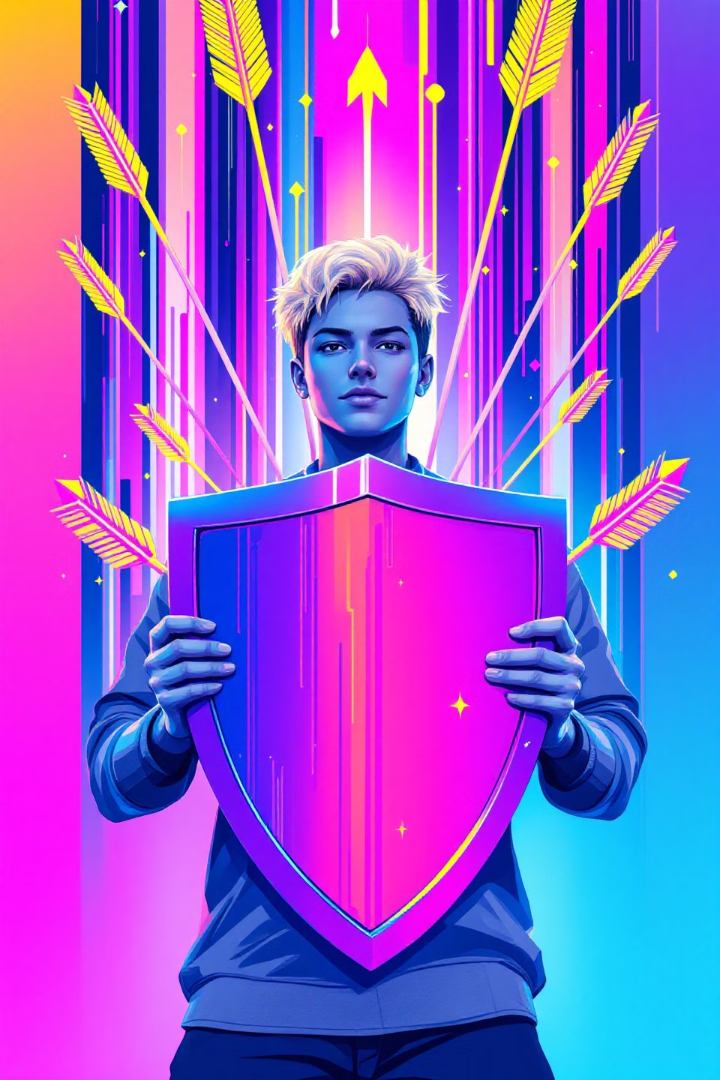 Whistleblower Protection
Confidentiality
Against Retaliation
Protecting whistleblower identity.
Preventing dismissal or demotion.
Legal Assistance
Providing support and resources.
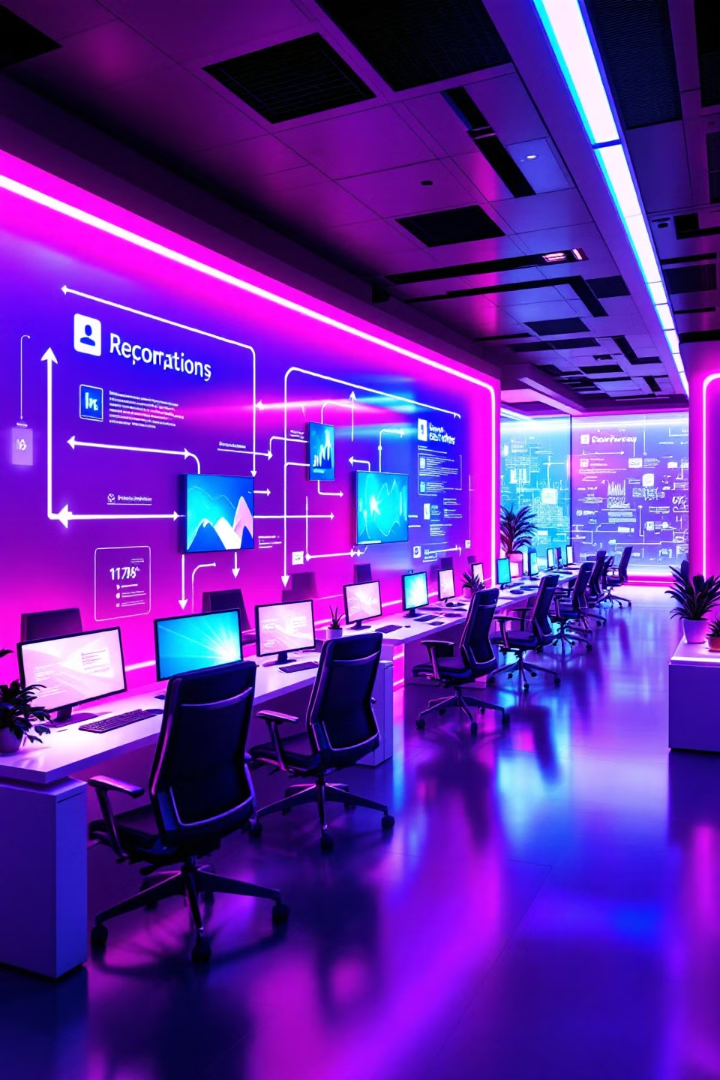 Obligations for Organizations
50+ Employees
1
Establish internal channels.
Responsible Officer
2
Appoint a handler.
Clear Procedures
3
Ensure staff training.
Data Protection
4
Comply with laws.
Conclusion
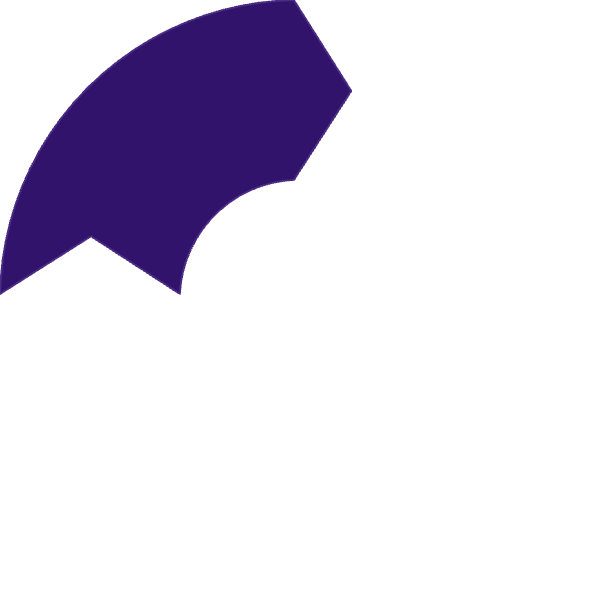 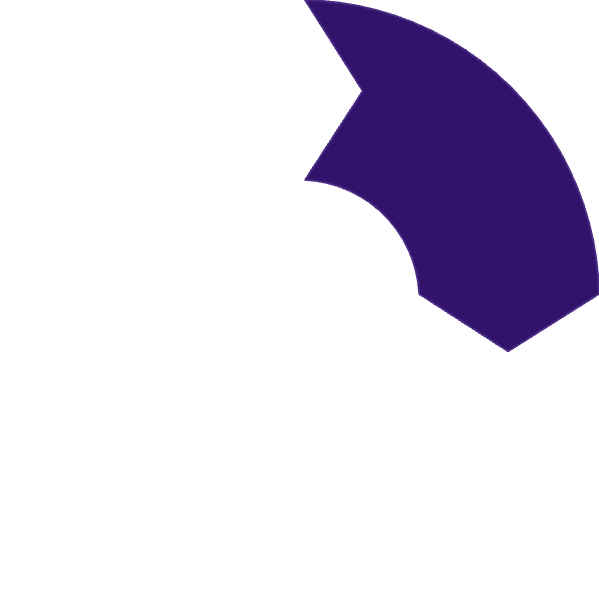 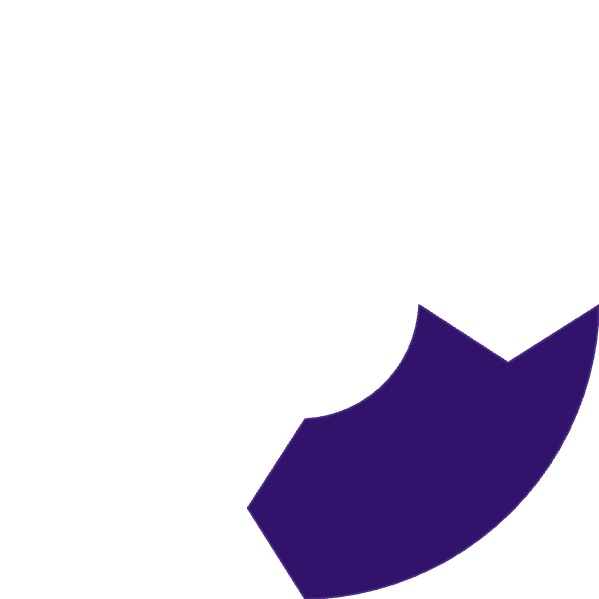 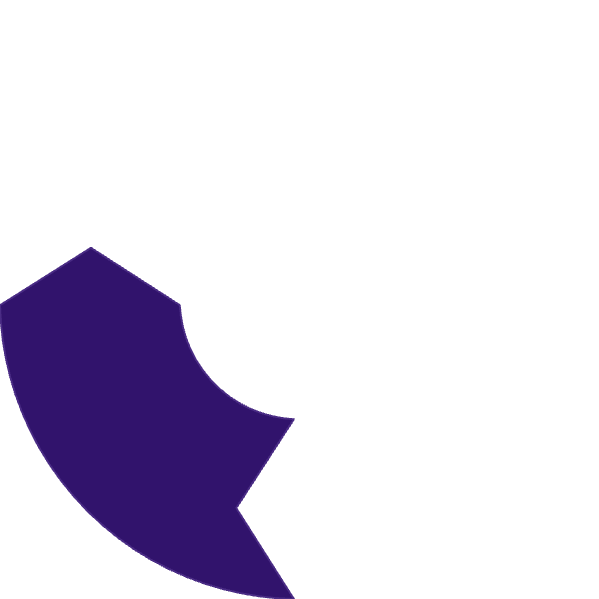 1
Transparency
Ethical Behavior
2
4
Good Faith
Accountability
3